ПРЕЗЕНТАЦИЯна тему: Час.Минута.2 класс.
Прочитай числовой ряд:12, 22,32,42,52Увеличь каждое число на 3
Проверь себя
12, 22,32,42,5215,25,35,45,55
Величины
масса
объём
длина
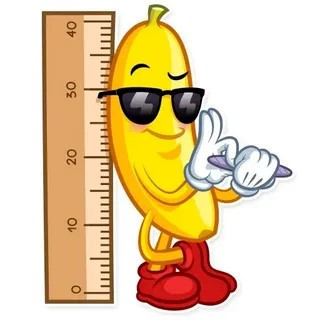 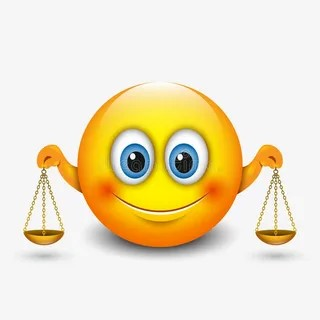 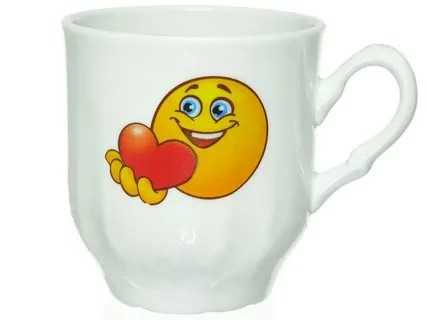 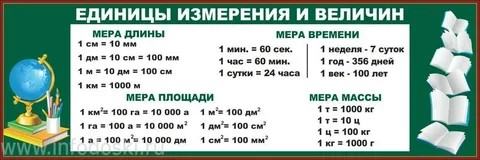 Точно мы должны ходить,
Можем рано разбудить.
Бить умеем, но не вас,
Отбиваем каждый час.
Громко, весело мы бьем: бим-бом, бим-бом!
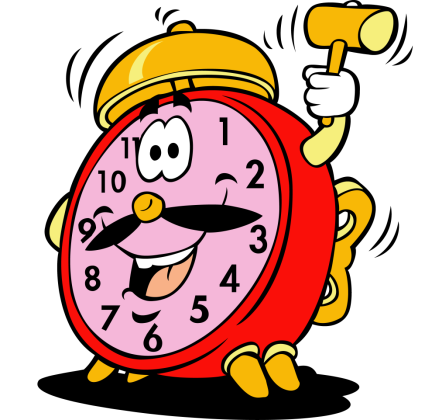 Часы
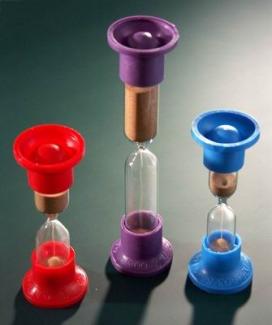 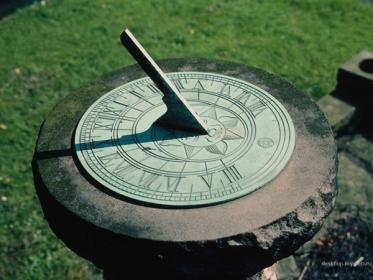 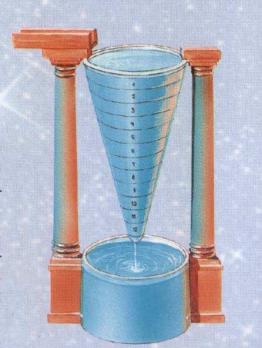 Часы бывают разные. Сначала появились солнечные часы, потом водяные, песочные.
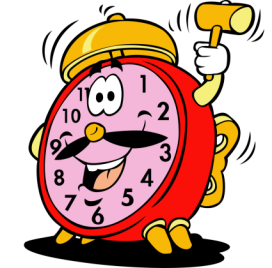 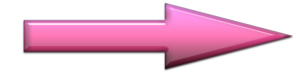 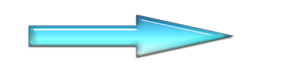 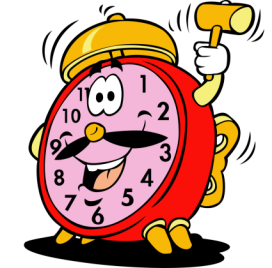 У часов есть короткая стрелка и длинная. Короткая показывает часы, а длинная – минуты.
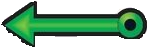 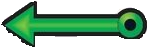 Минутная стрелка от цифры до цифры проходит                            за 5 минут
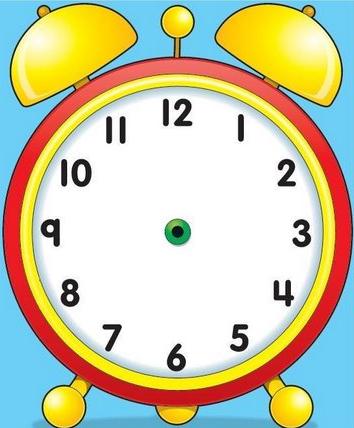 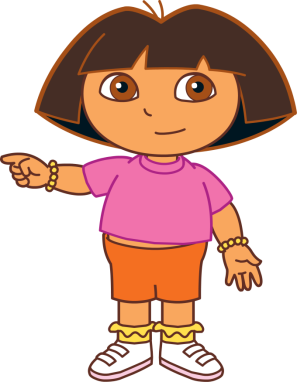 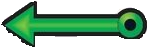 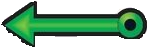 Минутная стрелка делает полный оборот                             за 60 минут
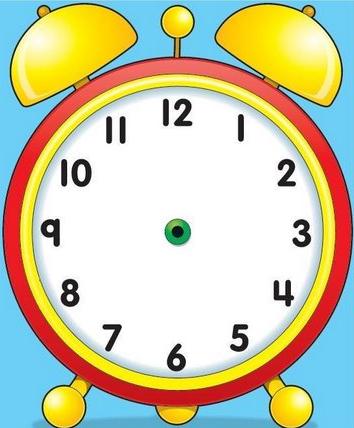 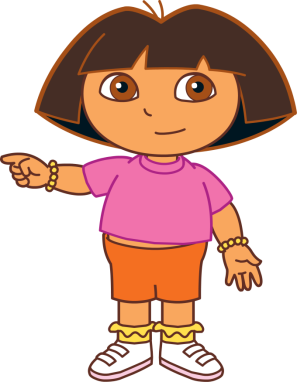 Молодцы!
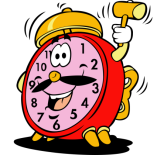